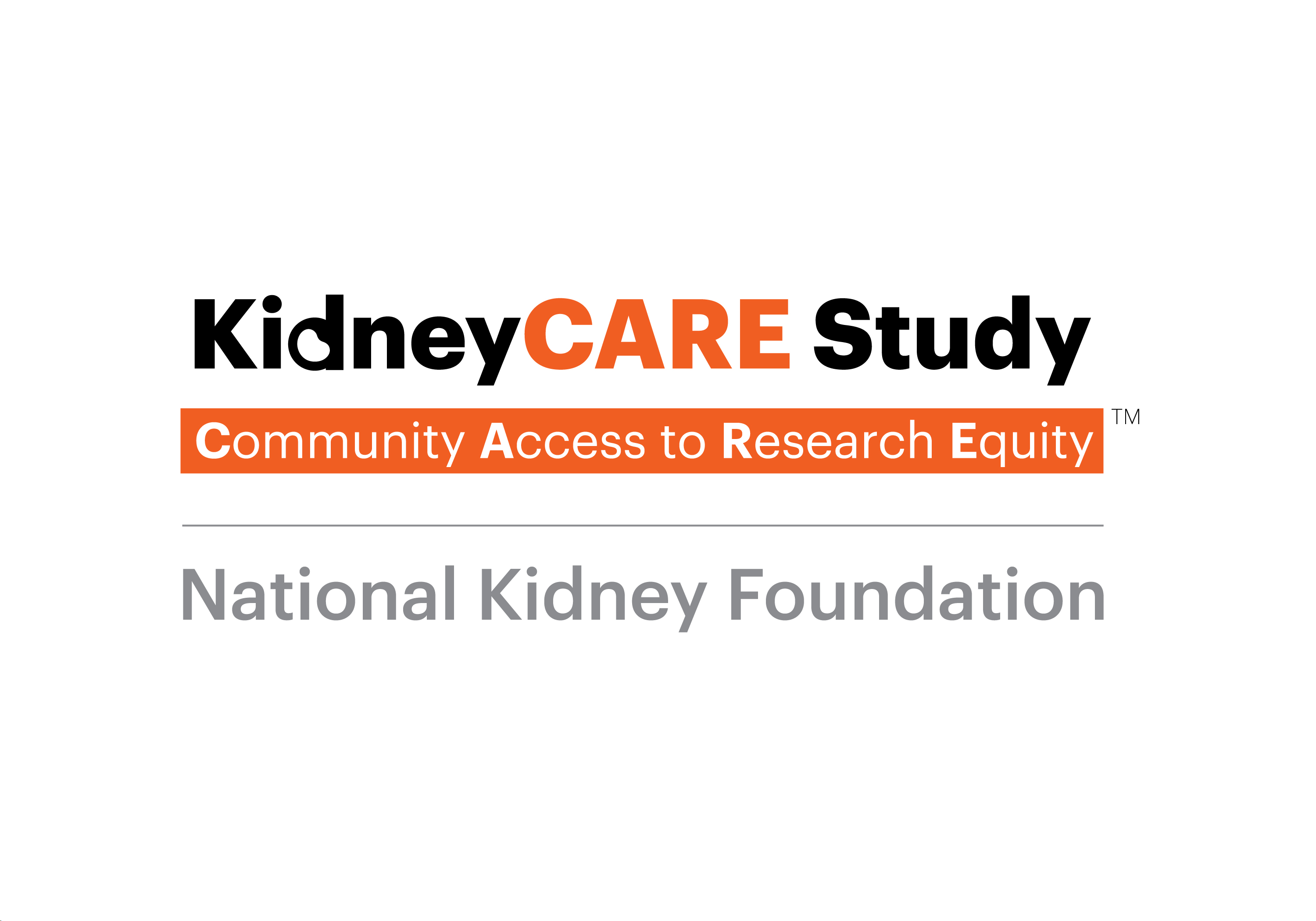 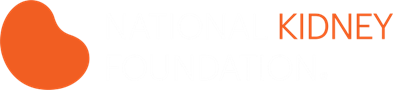 Join the KidneyCARE Study To Advance Kidney Research!

The KidneyCARE Study is a research study for people with all types of kidney disease. By joining you will help the future of kidney care and receive: 

Comprehensive kidney health education
Access to clinical trial opportunities
Peer support resources
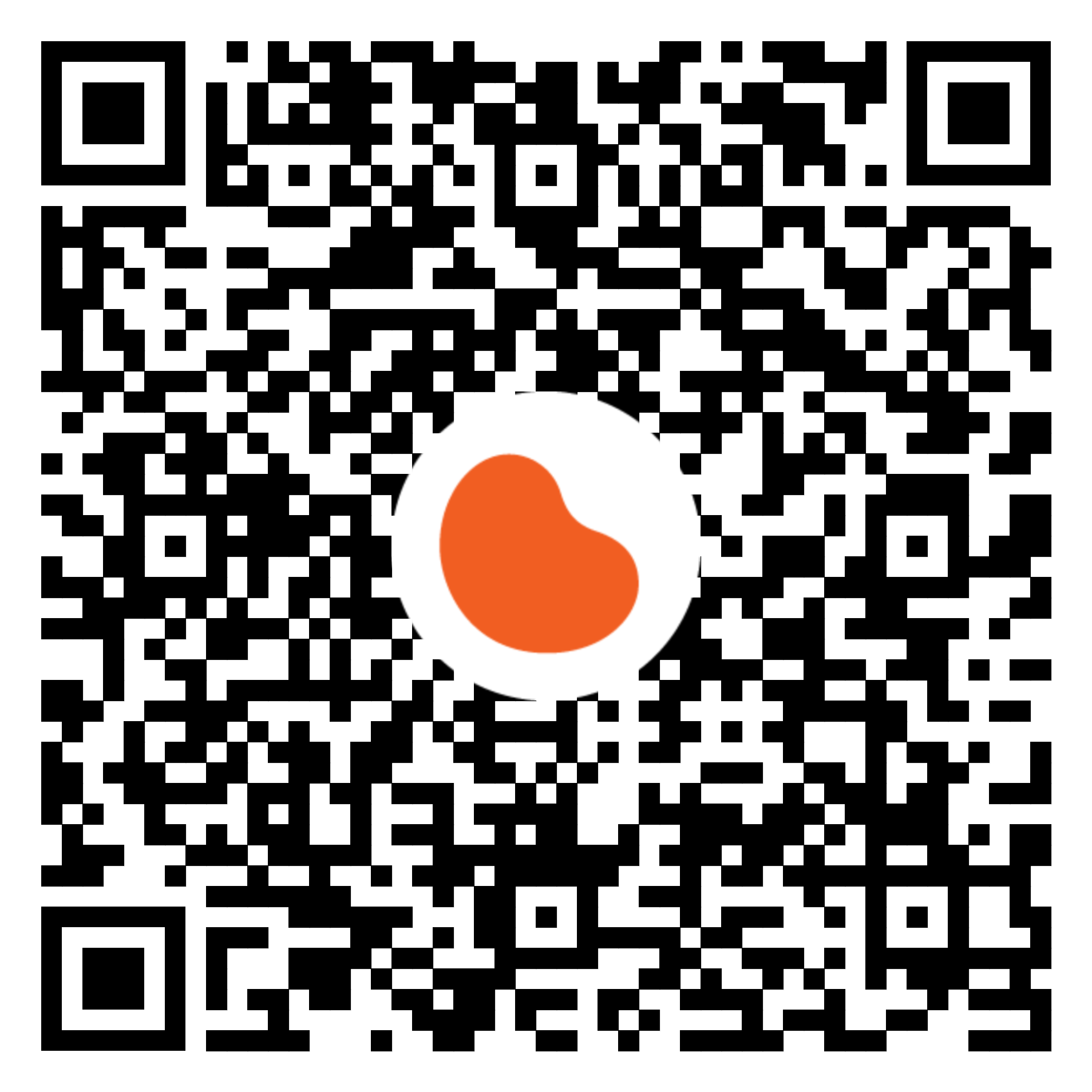 Learn more at kidneycarestudy.org